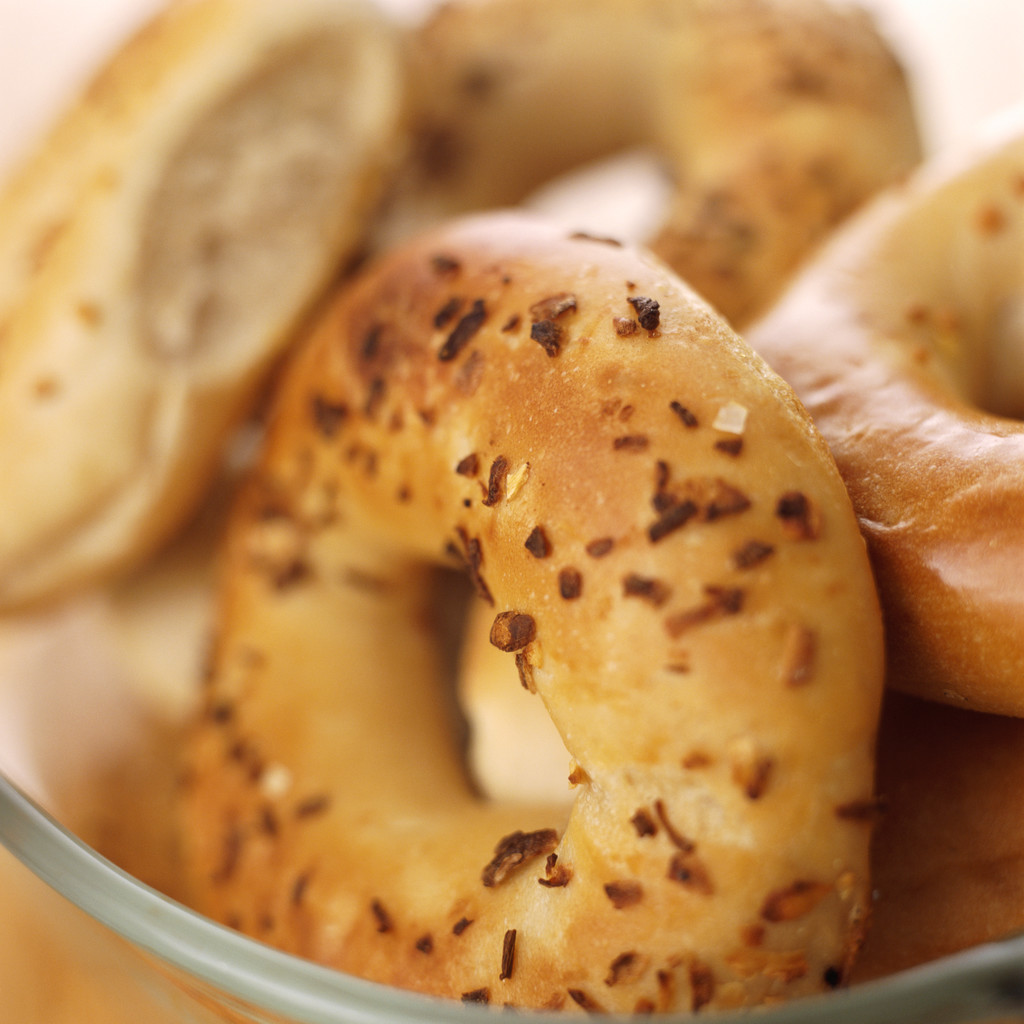 Откуда хлеб пришёл
Алексеева Жанна Владимировна
ГБОУ № 653
Воспитатель
Как сажают хлеб
Распахивают землю
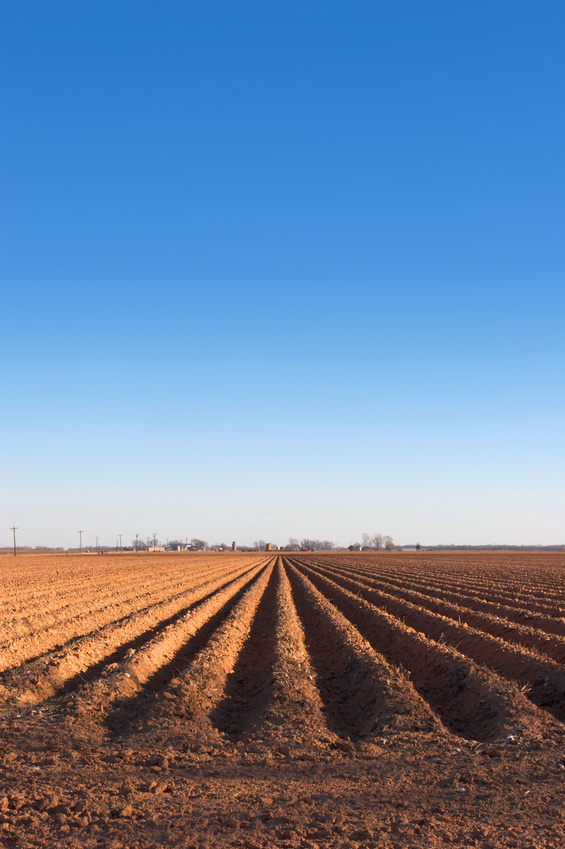